ОБРАЗ НИЗАМИ ГЯНДЖЕВИ В    СКУЛЬПТУРНЫХ РАБОТАХ         АЗЕРБАЙДЖАНСКИХ                ХУДОЖНИКОВ
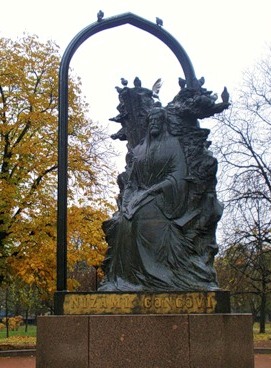 Работа выполнена студенткой  1 курса НОУ СПО «Ижевский кооперативный техникум экономики, управления и права Удмуртпотребсоюза» Вилесовой Ксенией.
Мне Низами прозвание дано,
Имён в нём тыща и ещё одно.
Обозначенье этих букв благих
Надёжней стен гранитных крепостных.




           «Лейли и Меджнун»
Древняя  Гянджа
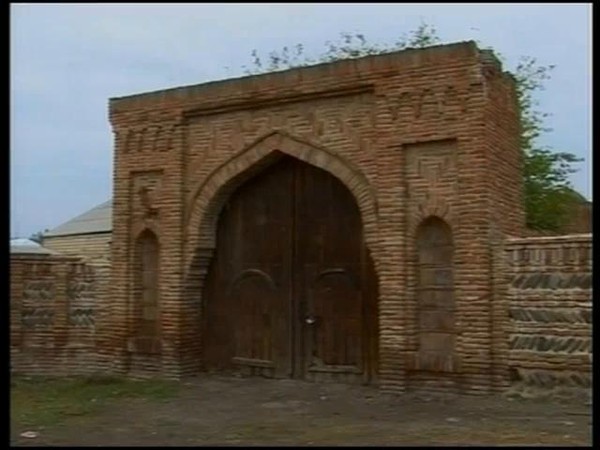 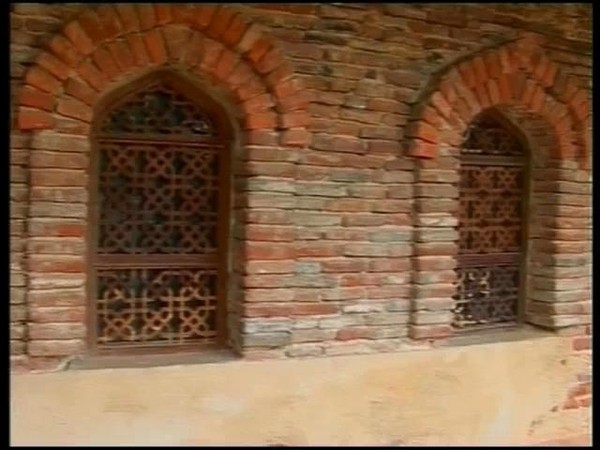 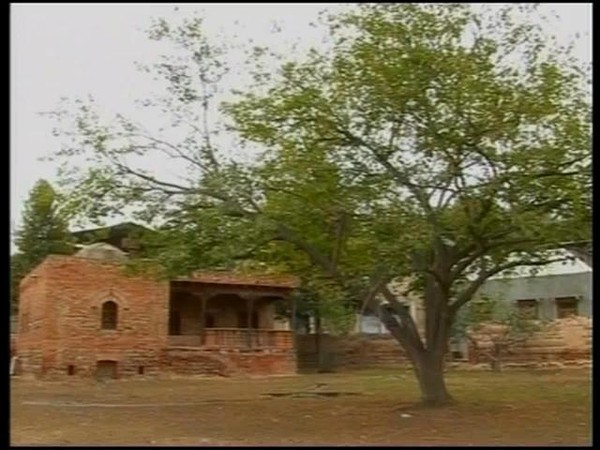 Тот гордо дышит воздухом родным,
Кто, словно воздух, всем необходим.
Подобием зерцaлa нaдо стaть.
Чтоб сущий мир прaвдиво отрaжaть.


          «Лейли и Меджнун». 
                        Вступление
МЕЧЕТЬ В ГЯНДЖЕ
Писать не надо слов, идущих не от мысли,

Их говорить нельзя, своими их не числи.

Несложно нанизать слова свои на стих,

Но крепость дай стихам, чтоб устоять на них.


            «Хосров и Ширин»
Памятник Низами в гяндже   Ф. Абдурахманов
Мавзолей НИЗАМИ в Гяндже
Памятник Низами в  мавзолее      скульптор Горхмаз Суджаддинов
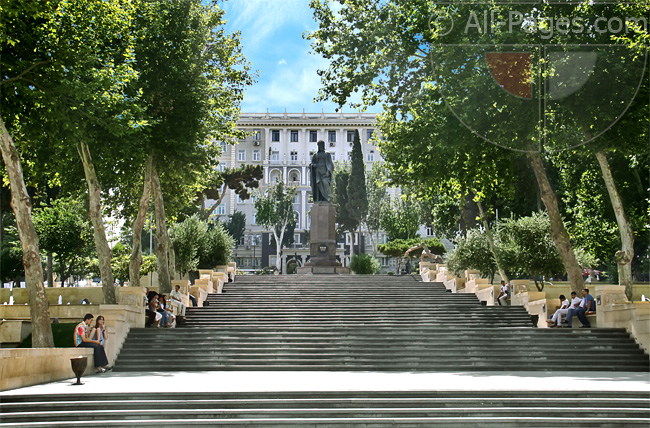 Справедливость твоя украшает сверкающий трон.

Если ты справедлив, вечно будет незыблемым он.
                     «Сокровищница тайн»
Памятник Низами в  БАКУ    скульптор  Ф.Г. Абдурахманов
И, услышав про то,                  что предвидели хищные совы, 

Застонал Нуширван,                  к предвещеньям таким не готовый. 

Он заплакал навзрыд, - он, всегдашний любимец удач.

За безжалостным гнётом не вечно ли следует плач?
НУШЕРИВАН И БЕСЕДЫ СОВ из поэмы «СОКРОВИЩНИЦА ТАЙН»
Одной рукой вздымал он, словно глину, камень,

Другой бил камнем в грудь, скрывающую пламень.

Вонзилась в грудь любовь; он видел светлый мир.

Что идол каменный! Ведь перед ним – кумир!
ФАРХАД НА ГОРЕ БИСИТУН  В ПОЭМЕ «ХОСРОВ И ШИРИН»
Лейли молчала,
Кейс был тоже нем,
Но тайна их
известна стала всем.
Так спрятанного
мускуса зерно
Сладчайший запах
выдаст все равно,
Так предрассветный
дерзкий ветерок
Чадры  приподымает
уголок.
ЛЕЙЛИ И МЕДЖНУН
На скаку, в пылу охоты      он копьё метал,

На скаку в кольцо копьём он метко попадал…

Всё, что в поле на охоте взгляд его влекло,

От летящих стрел Бахрама скрыться не могло…
БАХРАМ ГУР УБИВАЕТ ДРАКОНА. ПОЭМА «СЕМЬ КРАСАВИЦ»
ИСКАНДЕР И НУШАБЕ . ПОЭМА «ИСКАНДЕР - НАМЕ»
ПАМЯТНИК НИЗАМИ в Леонтьевском переулке..МосквА   СКУЛЬПТОРЫ Т. ЗЕЙНАЛОВ и Э. ЗЕЙНАЛОВ.
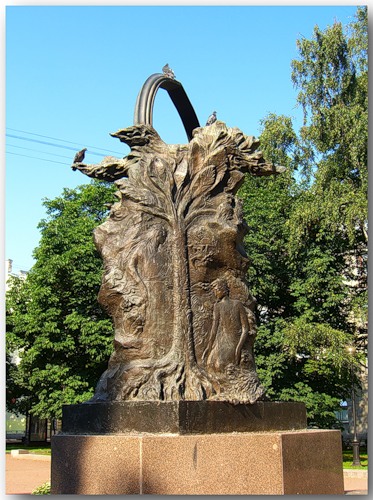 ПАМЯТНИК НИЗАМИ В САНКТ – ПЕТЕРБУРГЕ. СКУЛЬПТОР  ГЕРУШ БАБАЕВ.
Мы лишь в слове живём.
Нас объемлет великое слово:
В нём бесследно сгореть
Наше сердце всечасно готово…


 «Сокровищница тайн»
ПАМЯТНИК  В  ЧЕБОКСАРАХ  автор -  Омар Эльдаров
Боже, дай всегда идти мне правильным путём,
Чтобы мне раскаиваться не пришлось потом!
Двери милости отверзни перед Низами!
Дом его крылом, хранящим в бурю, обними!

 «Семь красавиц»
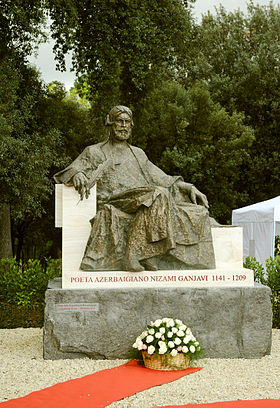 ПАМЯТНИК НИЗАМИ В ИТАЛИИ, В РИМЕ    авторы: С. МАМЕДОВ и А. АБДУЛЛАЕВ.
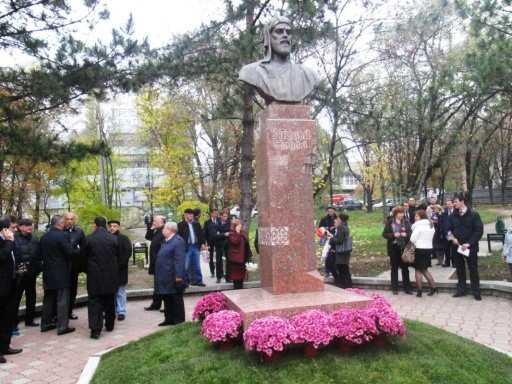 БЮСТ НИЗАМИ В КИШИНЁВЕ, В Молдавии  скульптор Акиф Аскоров
ИСТОЧНИКИ:

http: //upload.wikimedia.org/wikipedia
http://wmonument.ru/pamyatniki-azerbajdzhana/
http://all-pages.com/city_photo/3/12/42/485/4.html
http://foretime.ru/pamyatnik-nizami-gyandzhevi/
wikipedia.org/wiki/Низами_Гянджеви
http://www.rusantiq.ru/news/2958.html
http://az-love.com/viewtopic.php?id=847